Les semaines des priorités
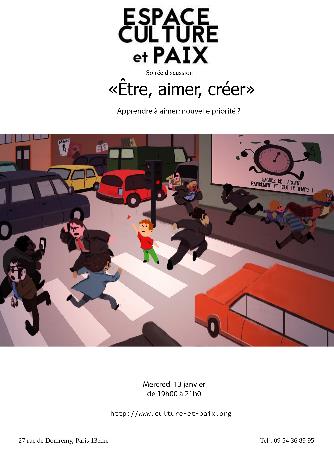 Être, aimer, créer
Parole Donnée N° 236 – mercredi 13 janvier 2016

L’éducation actuelle met la priorité sur le savoir qui servira plus tard à faire quelque chose dans la vie pour avoir une position et des biens. Mais vient-au monde d’abord pour apprendre et pour travailler ? Tout être humain veut en priorité être une personne épanouie, apprendre à aimer et essayer de créer quelque chose d’original. C’est cela qui donne un sens à notre vie, et ces verbes doivent être des priorités de notre agenda.
Parole Donnée N° 238
Mercredi 27 janvier
Problématiques de parole donnée N°236
On demande souvent aux gens « que faites-vous dans la vie ? » et « d’où sortez-vous ? » (de quelle école ?)
Mais la vraie destinée d’une personne n’est pas prioritairement liée à ce qu’elle apprend ou à ce qu’elle fait dans la vie.
Suis-je venu au monde pour exister longtemps en bonne santé ou aussi pour être (quelqu’un de bien) ? 
Suis-je venu au monde pour me reproduire ou aussi pour aimer ?
Suis-je venu au monde pour gagner ma vie ou pour créer de belles choses ?
Première partie
Discussion par tables
Table 1
A cette table, vous direz

Qui vous voulez être
Qui vous voulez aimer
Ce que vous voulez créer
 
Dans les prochaines années
Ensuite, vous parlerez de vos démarches pour développer et coordonner ces trois aspects
Table 1
Noriko : je veux avant tout être moi-même, me développer mentalement et moralement, être différente, originale.  Ensuite, je veux aimer ma famille, mes amis, le reste du monde, aider ceux qui en ont besoin. J’aimerais créer une paix intérieure, être comme un mère.
Julie : je voudrais être moi, m’assumer telle que je suis, (alors que je manque de confiance). Je voudrais montrer mon amour aux personnes autour de moi, et à des personnes dans le besoin, avoir un sentiment de satisfaction. Par mes actions, je voudrais rendre des personnes heureuses, et créer quelque chose de matériel et immatériel (entreprise, projet concret). En gros m’élever intérieurement, avoir la paix intérieure et l’apporter aux autres.
Table 2
La difficulté d’être, d’aimer et de créer
Qu’est-ce qui peut le plus vous empêcher de donner la priorité aux désirs d’être, d’aimer, et de créer ?  

mes démons mes faiblesses mon éducation             mon milieu mes fréquentations mon passé                    le manque de motivation une vie intérieure pauvre           j’ai tendance à fuir un manque d’exemples                       je n’y crois pas assez   une absence d’ambition  autres
Table 2
Nous avons fait une synthèse des principaux aspects
Nos démons intérieurs, le choix perpétuel, « il faut, il ne faut pas »
Education. Besoin de modèles, qui vont donner une image. L’enfant apprend à ne pas être lui-même. « Fais tes devoirs, tu joueras après ». Toujours entre deux choses. => Laisser les enfants plus libres. Communication, laisser l’enfant s’exprimer, le comprendre, lui apprendre le respect de l’autre. 
Trouver en moi ce qui me rend réellement heureux, se libérer du personnage qu’on s’est donné, ou que l’on nous a donné.
Table 3 : Résolutions – vision 2020
Des familles où l’on apprend à être, à aimer, à créer
Quelle culture familiale peut stimuler un développement spirituel, affectif et créatif ?
Notre culture a érigé en idéal la femme parfaite dans tous les domaines. En tant que chrétiennes, nous n’échappons pas non plus à la pression et nous sommes nombreuses à nous poser des questions : peut-on vraiment mener de front une vie spirituelle riche, une vie professionnelle réussie et une vie familiale épanouie ?
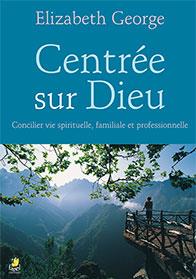 Table 3
Les familles connaissent des problèmes de structure. Dans le monde moderne, les deux doivent travailler. Difficile de se concentrer uniquement sur le cocon familial. Le nombre de familles monoparentales augmente => épanouissement plus difficile. Fragilité de la famille. Divorces nombreux. Eviter le divorce, ne pas céder à la première difficulté. 3/5 à notre table venaient d’une famille monoparentale, pour diverses raisons). 
Peur de l’engagement conjugal. Trouver des raisons de se marier. Les 3 objectifs sont nécessaires. Mariage religieux => engagement plus fort. 
« Dieu protège ceux qui s’aiment » (livre allemand). Alain s’était dit qu’il ne fallait jamais divorcer. Il y a réussi et veut enseigner les valeurs familiales. 
Importance de transmettre les valeurs aux enfants. Transmettre les valeurs spirituelles, et la créativité. 
Partager une même vision (même avec des religions différentes). L’amour est absolument central. Aimer implique de bien communiquer. Moins de préparation au mariage qu’avant. Mariages internationaux : gros défis, notamment parce que la relation avec une paire des grands-parents peut manquer. Garder l’espoir, même dans les situations difficiles.
Deuxième partie
Exposé de Laurent Ladouce, directeur de l’Espace Culture et Paix
Plan de l’exposé
Trois grandes fonctions du vivant & trois buts prioritaires de notre vie
Propriétés essentielles du vivantdictées par le code génétique
« Voici une petite graine. Mettez la dans la terre, il en sortira une grande et belle plante avec des feuilles et des fleurs et une ravissante odeur, puis cinq ou six cents graines d'où sortiront cinq ou six cents plantes. Cette seule petite graine contient pour toujours des générations infinies de plantes semblables avec leurs feuilles, leurs fleurs et leurs parfums. » (Alphonse Karr)
Autonomie (maturation)
Multiplication (reproduction)
Comportement (action)
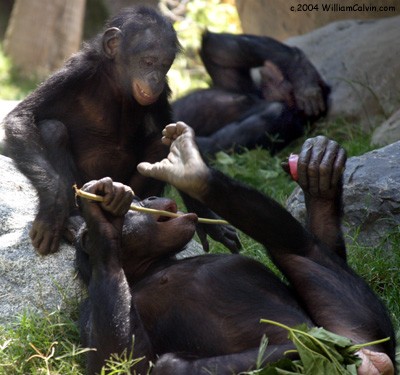 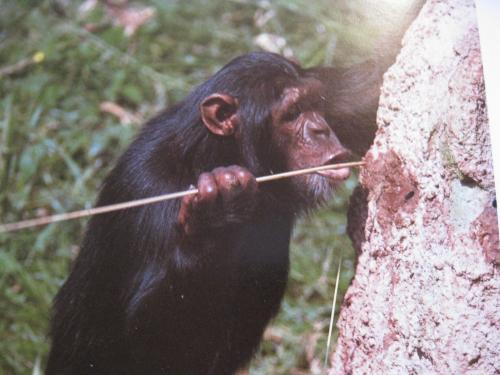 Trois grandes fonctions du vivant
Trois buts prioritaires de l’être humain
Le support naturel des priorités de la vie
Le support naturel des trois grandes fonctions et des trois priorités de la vie
Caractère intérieur et forme extérieure

Yang et Yin
être
image 
Universelle
aimer
image 
individuelle
singularité, originalité (style)
créer
Caractéristiques duales
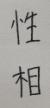 Sujet
Cause
Sung Sang
Aspect intérieur invisible
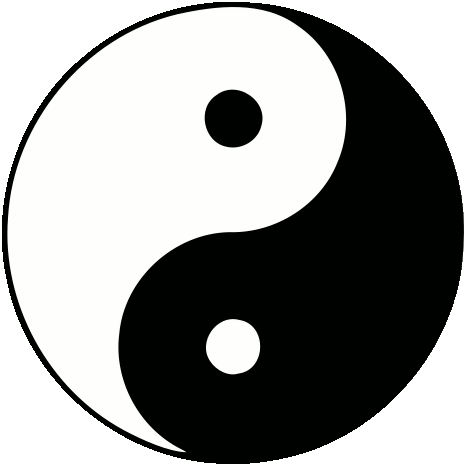 Sung Sang et Hyung Sang : 

Termes coréens, ici représentés avec leurs caractères chinois.

Le Hyung sang reflète et exprime le Sung Sang. 

La relation entre le sung sang et le hyung sang peut être apparentée à la relation entre eidos et hyle (Aristote).
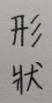 Objet
Effet
Hyung Sang
Aspect extérieur visible
[Speaker Notes: En résumé, chaque être existant  et chaque chose est composé d’un aspect extérieur visible et d’un aspect intérieur invisible]
Caractéristiques duales
Le principe du « système de paires »
一陰一陽之謂道

Un yang et un yin : c’est le Tao (la voie).

周易 – Livre des Transformation
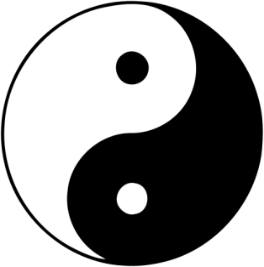 Création : Image et Symbole
Homme
Humanité : image
(réflexion)
Femme
homme
Yang
Femme
Yin
Yang
M+
Choses : symbole (reflet)
Yin
F-
M+
F-
Les priorités de la réalisation humaine
Différence essentielle entre l’être vivant et l’être humain
« Le Père Suprême (…) prit donc l’homme (…) et, l’ayant mis au milieu du monde, il lui dit « nous t’avons fait  (…) tel un statuaire qui reçoit la charge et l’honneur de sculpter ta propre personne, tu te donnes toi-même la forme que tu auras préférée. » 

Pic de la Mirandole
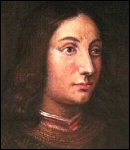 maturité
croissance


Loi naturelle

Automatique
croissance


Loi naturelle
+
Responsabilité 
humaine
Vie
Destin
Déterminisme
Instinct
Projet dicté
Existence
Destinée
Libre-arbitre
Conscience
Projet choisi
(réalisation)
Être humain
Être vivant
Fonder, aimer, créer chez Robert Misrahi
Trois contenus fondamentaux du bonheur : 
la joie de fonder, l’amour et la jouissance du monde.
La première est la joie individuelle de fonder sa liberté, de créer sa propre destinée. « La deuxième composante est l’amour. Une fois que l’individu  a fondé sa liberté, il va rencontrer un nouvel élément de bonheur  qui est la relation positive à autrui dans l’amour, l’amitié et le lien social.  La troisième joie est la jouissance du monde : apprécier et  contempler, mais surtout créer
être
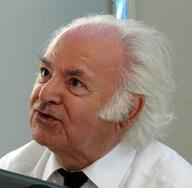 aimer
créer
Priorités de la réalisation humaine
Vie rêvée, réfléchie, écrite
(autobiogaphie)
L’être humain, être de désir et de liberté, est le sujet conscient des verbes être, aimer et créer. Tous trois correspondent à des projets d’accomplissement et de réalisation.
Vie vécue, accomplie
biographie
« Le bonheur est simultanément de l’ordre de la réflexion et de l’ordre de l’existence, à la fois désir conscient d’être comblé et existence pensée comme plénitude. » 
Robert Misrahi
Ê
T
R
E
AIMER




C
R
ÉE
R
Personne spirituelle




                  & 





Personne Physique
Individualité
(style)
Homme             &           Femme

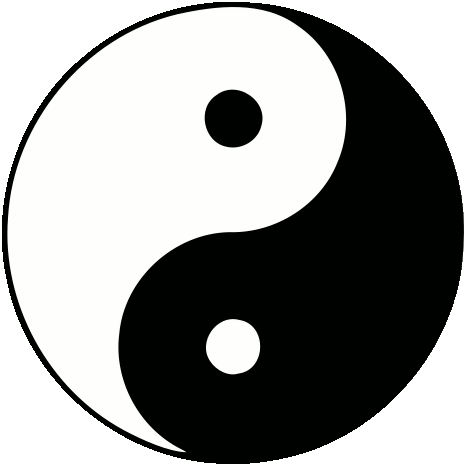 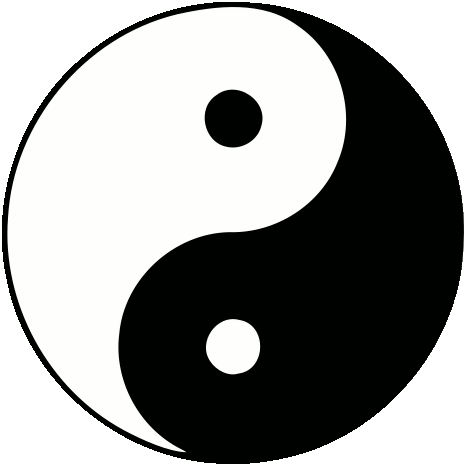 nature
La vie humaine comme projet, accomplissement et réalisation
Vrai Moi
Première priorité
Unité personne spirituelle / personne physique
Résonance dans l’amour vrai, plénitude
Un esprit sain (t) dans un corps sain
Éducation du cœur et du caractère
Devenir la personne idéale, originelle
Devenir soi-même
Être quelqu’un
personne spirituelle
Amour Vrai
personne physique


Personne spirituelle 
(Partenaire Sujet)
Personne physique
(Partenaire Objet)
Désirs Spirituels
Vérité
Bonté
Beauté
Besoins physiques
Manger
Dormir
Se vêtir

Arriver à être
Dépasser l’ego vers le vrai « moi »
Cultiver la sagesse plus que le savoir
Incarner et personnifier son idéal
Ne pas subir les influences, les intégrer à son projet
Deuxième priorité
Réaliser l’unité entre l’homme et la femme
Résonance dans l’amour vrai, plénitude
Éducation de la norme et de l’altruisme
Se reproduire, transmettre à ses descendants
Bâtir un projet conjugal et familial
Amour Vrai
femme
homme
L’accomplissement affectif
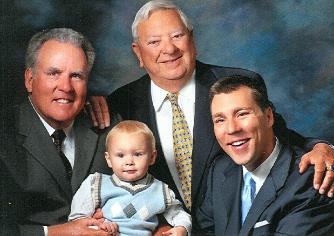 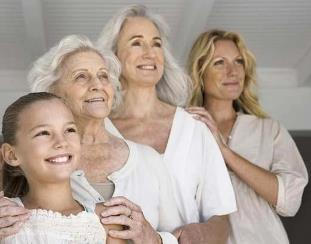 

mère
Femme
Homme
père
mari
épouse
Frère
Sœur
 
Fils
Fille
Troisième priorité : créer
Créer = priorité existentielle, pas seulement professionnelle 
S’accomplir comme personne apportant une contribution unique et originale dans un art, un sport, une compétence particulière. 
Dans tout milieu, favoriser la capacité d’innovation des personnes au lieu de les cantonner à des tâches répétitives ou d’exécutant.
La créativité comporte les deux aspects de l’innovation théorique (invention) et pratique

Homme
Deux étapes de l’activité créatrice
idée
Base quadruple intérieure se développant
Base quadruple extérieure se développant
originalité
style
Exécution, donner forme à l’inspiration à l’aide des matériaux adéquats
Conception et invention La puissance de créer des idées (Bergson)